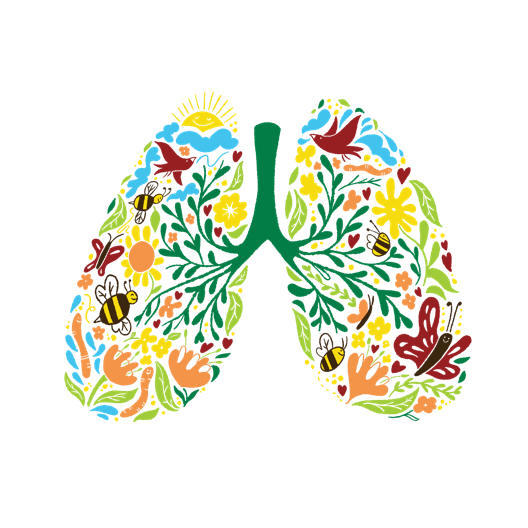 Outreach Update

Board Meeting 
May 8, 2024
New Resources
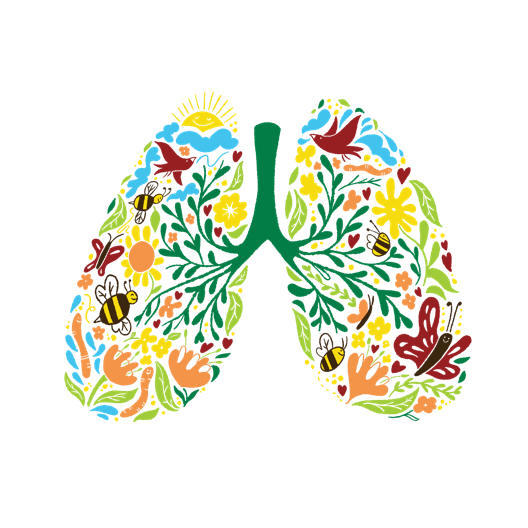 Displays at events

Interactive presentations at schools and organizations

Shared with Alberta Airsheds Council and Airsheds for use across Alberta
Know your air quality and protect your health
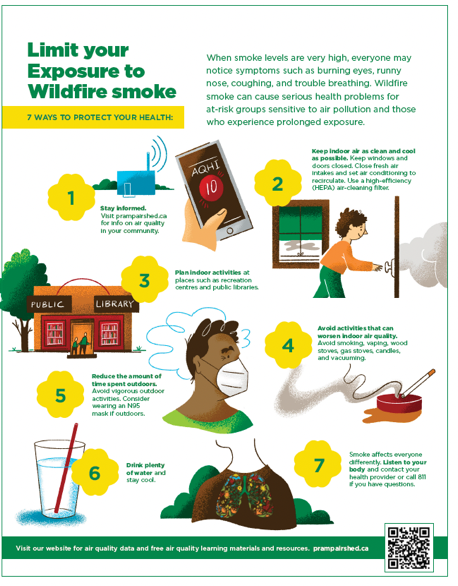 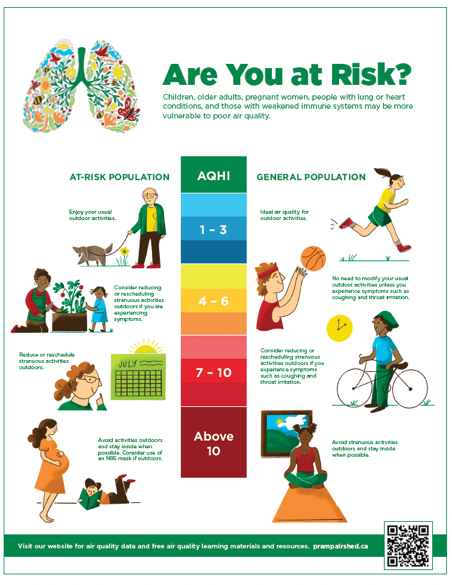 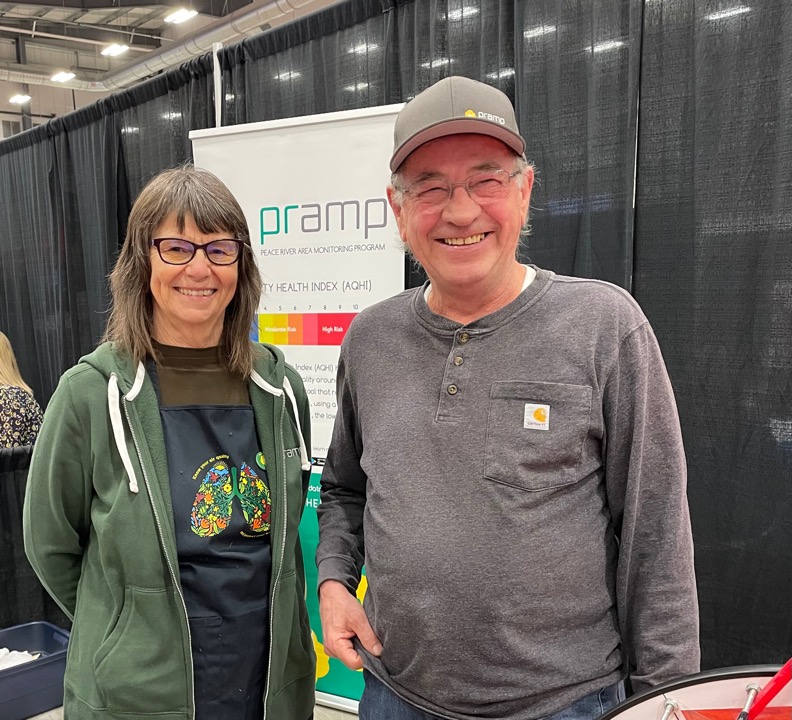 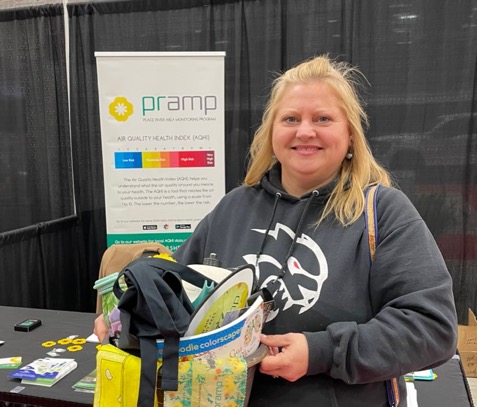 Trade Shows 
Peace River, Grimshaw
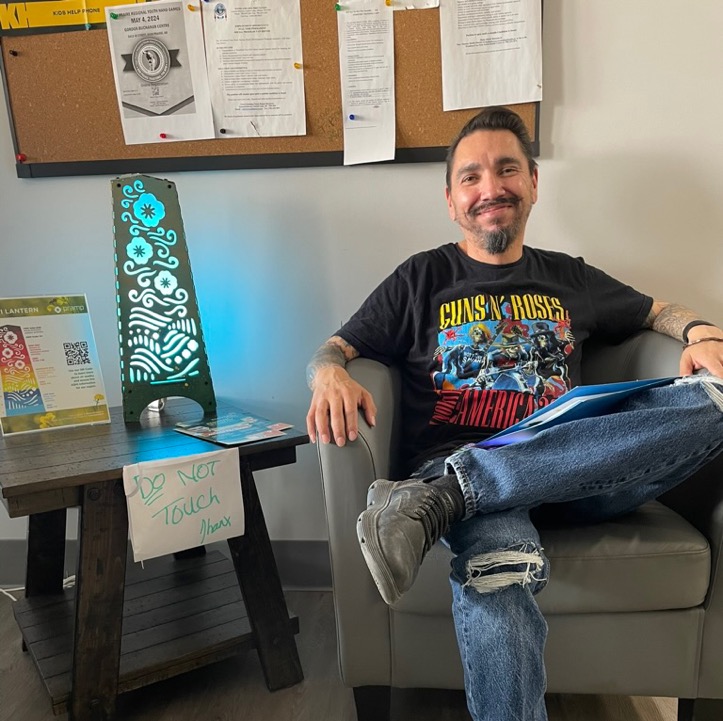 Community Visits
Duncan’s First Nation
Little Buffalo First Nation
Woodland Cree First Nation
Manning 
Red Earth Creek
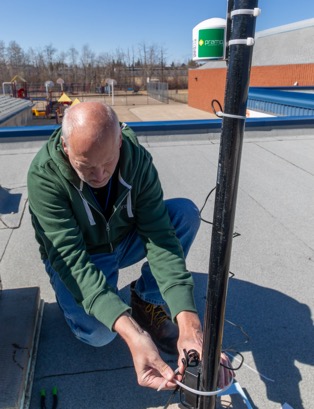 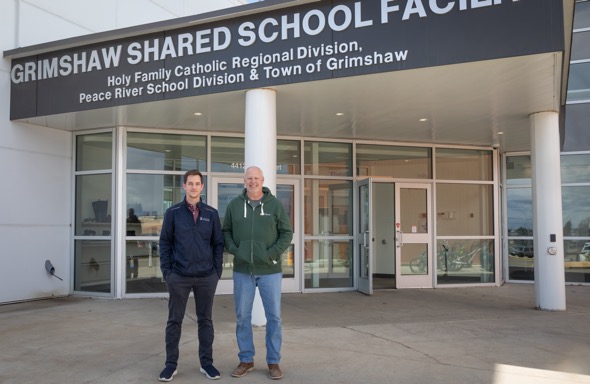 School Partnerships
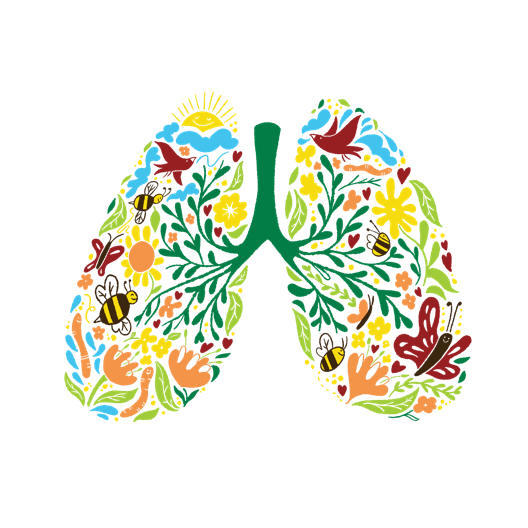 Sample Slides for New Presentation
Limit your Exposure to Wildfire smoke
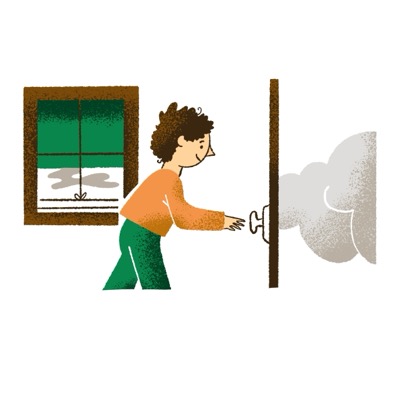 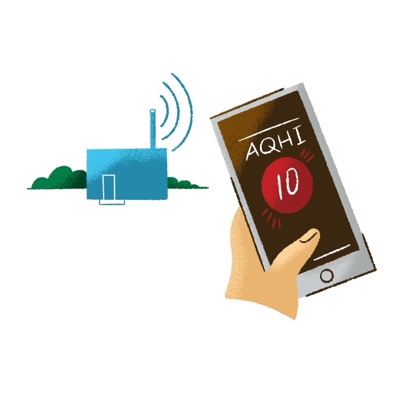 1. Stay informed. Visit prampairshed.ca for info on air quality in your community.
2. Keep indoor air as clean and cool as possible. Keep windows and doors closed. Close fresh air intakes and set air conditioning to recirculate. Use a high-efficiency (HEPA) air-cleaning filter.
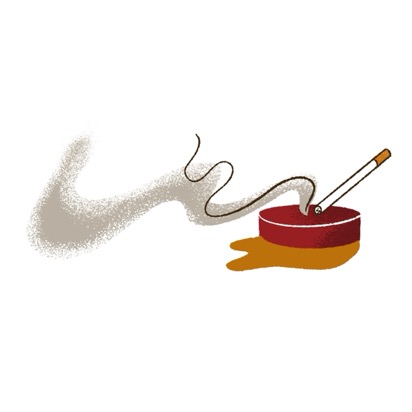 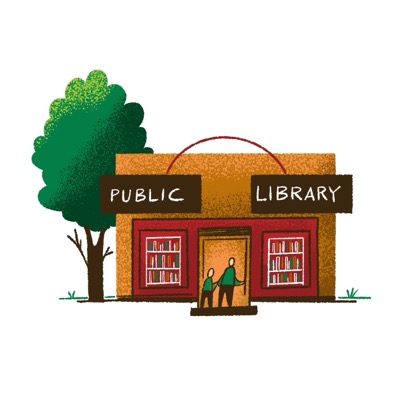 4. Avoid activities that can worsen indoor air quality. Avoid smoking, vaping, wood stoves, gas stoves, candles, and vacuuming.
3. Plan indoor activities at places such as recreation centres and public libraries.
Limit your Exposure to Wildfire smoke
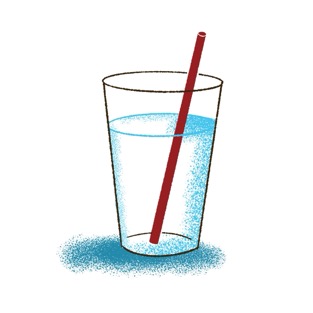 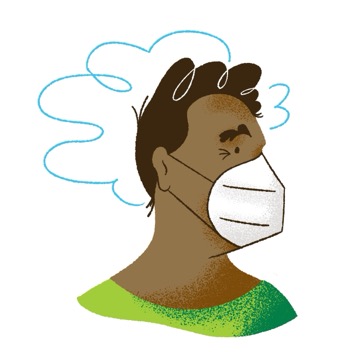 6. Drink plenty of water and stay cool.
5. Reduce the amount of time spent outdoors. Avoid vigorous outdoor activities. Consider wearing an N95 
mask if outdoors.
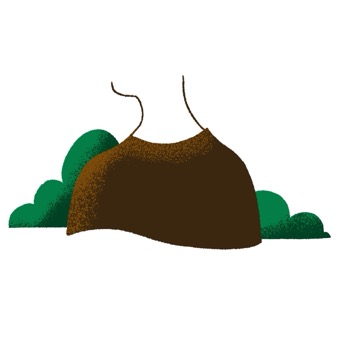 7. Smoke affects everyone differently. Listen to your body and contact your health provider or call 811 if you have questions.
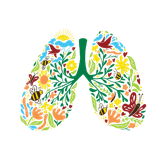 Are you at Risk
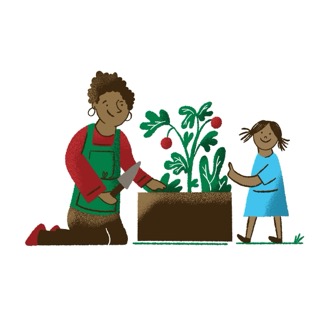 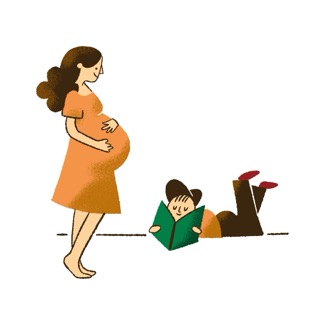 Children, older adults, pregnant women, people with lung or heart conditions, and those with weakened immune systems may be more vulnerable to poor air quality.
Protect your pet from Wildfire smoke
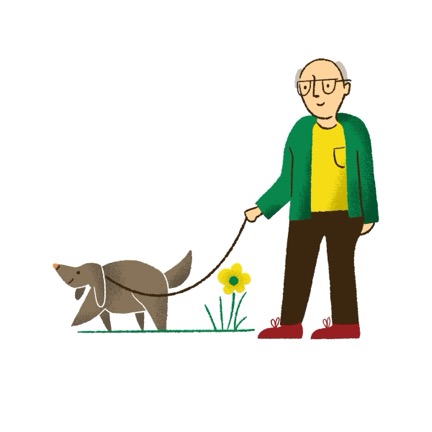 Limit Exposure
Keep pets indoors as much as possible and provide plenty of fresh water
Keep indoor air clean: close windows and doors, set air conditioning to recirculate, use a HEPA air filter
Avoid activities that worsen air quality: smoking, wood burning, and vacuuming
Limit activities when outdoors
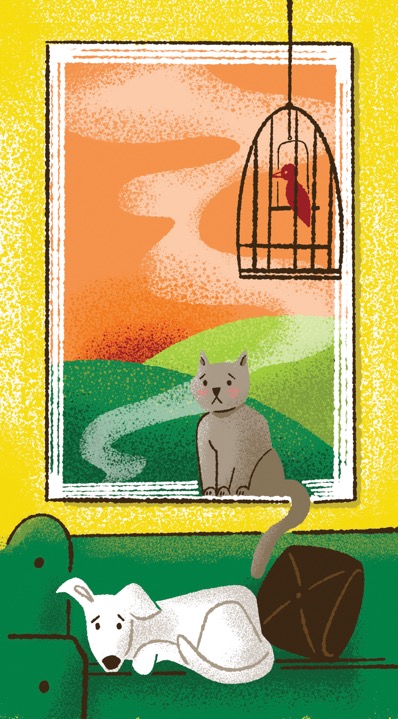 Protect your pet from Wildfire smoke
Know the signs
If your animals have any of these signs, call your veterinarian:
Coughing, gagging
Red or watery eyes, nasal discharge, inflammation of mouth
Trouble breathing
Fatigue, disorientation, uneven gait